ARPA Assistive Technology Initiatives
Patricia Cymbala
Respite Homes Technology Upgrades
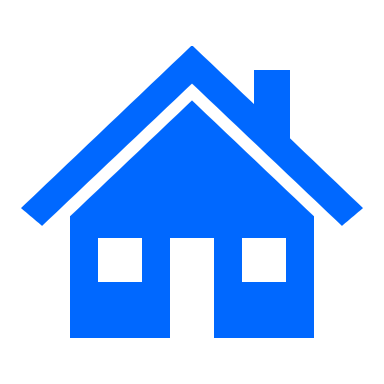 PRESENTATION TITLE
8/29/2023
2
Assistive Technology Applications Certificate Program (ATACP):
A wide range of applications for assistive technology in the home, school, workplace, and community environments
Existing and new assistive technology for people with disabilities, including, but not limited to, augmentative and alternative communication, environmental controls, seating and positioning, mobility devices, ergonomics, computer access technology, and technology for people with learning, physical, cognitive and/or sensory disabilities
Resources to support assistive technology devices and services
Notice of Opportunities
8/29/2023
AT ARPA INITIATIVES
3
Notice of Opportunities
Individuals and Families
DDS Case Managers will submit applications on behalf of individuals and families interested in receiving grants to fund Assistive Technology (AT). 
These grants are intended to benefit individuals who are currently supported by DDS and are living in a family home or residing independently with or without In Home Supports (IHS). 
Grants will assist with procuring and utilizing Assistive Technology (AT), hardware, software, equipment, and internet connectivity to enhance access to virtual supports and services, including the development of remote supports. 
The intent of the grant is to support and advance the creative use of Assistive Technology to enhance independence and virtual interpersonal and community participation for individuals with intellectual disabilities.
8/29/2023
AT ARPA INITIATIVES
4
Notice of Opportunities
Providers
Grants to fund Assistive Technology (AT) to benefit individuals who are currently supported by DDS and living in a:
Community Companion Home (CCH)Community Living Arrangement (CLA)Continuous Residential Supports (CRS) or who are residing independently with In Home Supports (IHS)
Grants will assist with procuring and utilizing Assistive Technology (AT), hardware, software, equipment, and internet connectivity to enhance access to virtual supports and services, including the development of remote supports. 
The intent of the grant is to support and advance the creative use of Assistive Technology to enhance independence and virtual interpersonal and community participation for individuals with intellectual disability.
AT ARPA INITIATIVES
8/29/2023
5
Assistive Technology initiatives that ARPA has already provided.
DDS has finished two rounds of NOOs for Individuals and Families, as well as for Providers.
Customized employment through the use of Assistive Technology NOO
Request For Proposal(RFP) awarded for numerous AT evaluations
8/29/2023
AT ARPA INITIATIVES
6
Thank you
Patricia Cymbala
Patricia.Cymbala@ct.gov